Unit 2: World War I
Lesson 4: World War I and Total War
Question: How was World War I a total war?
A. Total War
	i. Concept of Total War defined
		1.  the term “total war” was developed during WWI to explain 	the all-encompassing nature of modern industrial conflict.
		2.  mass armies, economies and societies were mobilized to 	fight for victory
			a) 70 million soldiers participated in WWI and about 9 		million died, or 6000 for each day of the war.
		3.  the goal of total war was seen as total as well: complete 	victory or complete defeat
			a) “unconditional surrender” for whoever lost the war 		of attrition
A. Total War
ii.  Implications of Total War
	1.  civilians on the “home front” became important for war production and for the targets of enemy armies.
		a) est. about 6 million civilians died during WWI
	2.  national economic strength via resources and industrial production 
	were seen as essential for continuing and 
	winning the war – victory  would not be 
	found just on the battlefield.
		a) British blockade of Germany
			i) 300,000 German deaths related to malnutrition from 
			1914-1918.
			ii) Germany was forced to slaughter 1/3 of its pigs in 1915 
			because they lacked to fodder to feed them.
			iii) cut supplies necessary to make explosives and fertilizers
			iv) a week’s meat ration by 1916 was the equivalent of two 
			burgers from a fast food restaurant.
During World War I (1914-1918) in France a labor shortage developed as many French men were called to serve in the military. To fill the gap, many women began doing industrial work that previously had been done only by men. Shown here, French women work in an ammunition factory during the war. - MSN Encarta
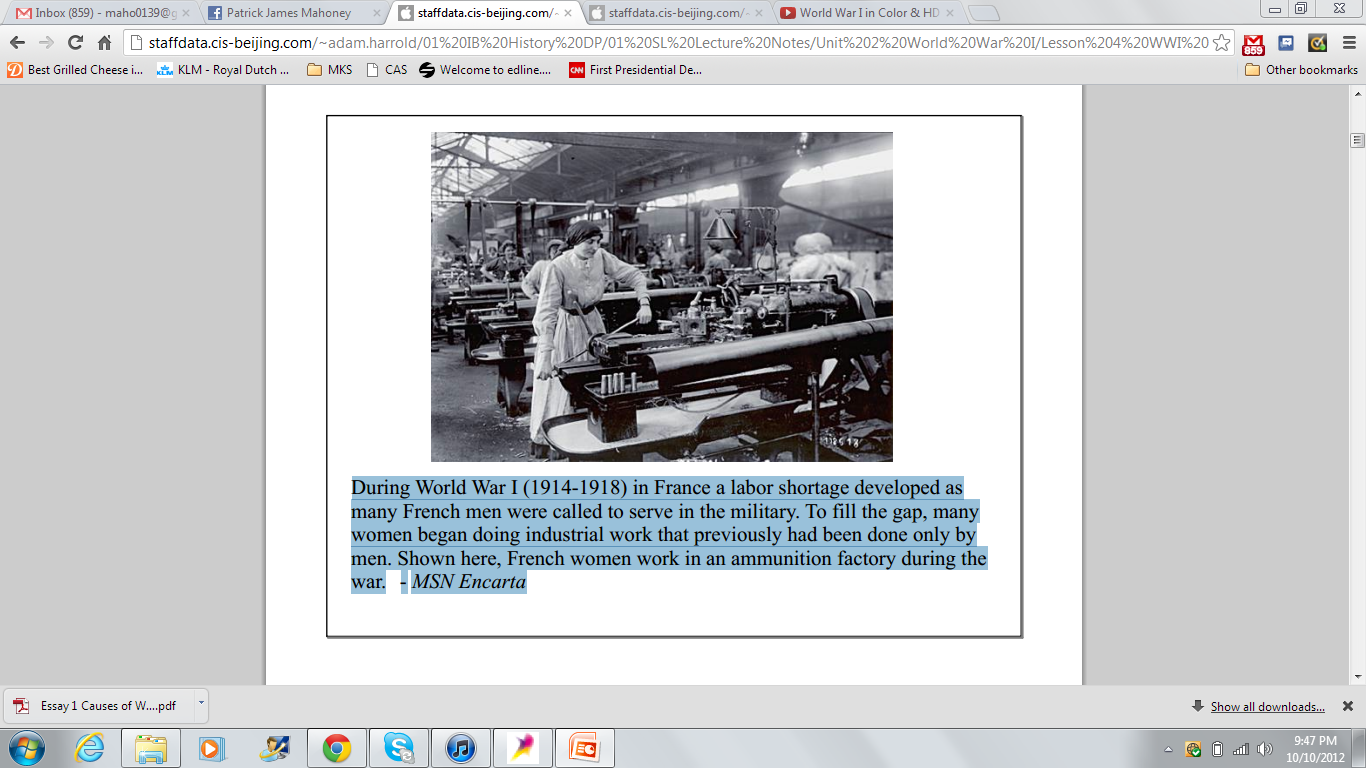 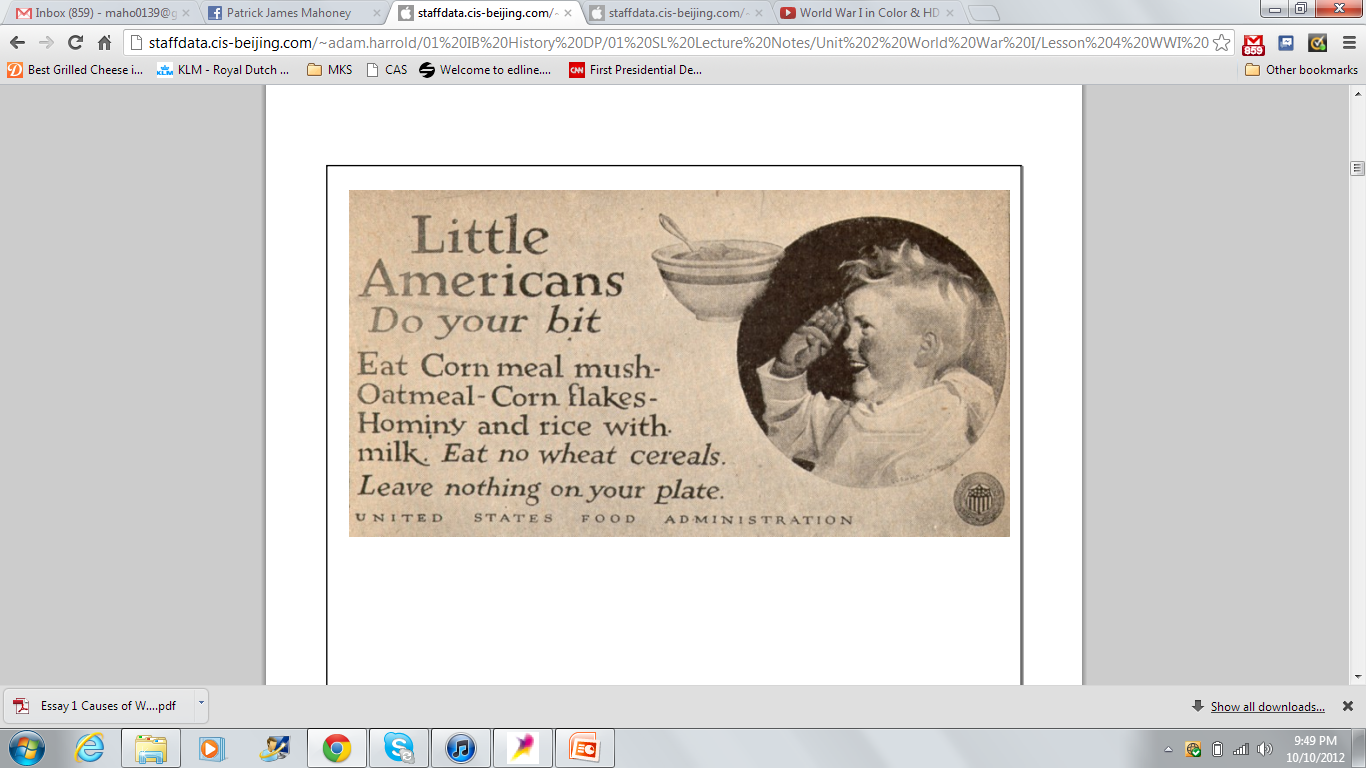 ii.  Implications of Total War
3.  scapegoats came to be blamed for the strains of total war, which saw 
a separation develop between the soldiers fighting the war in the 
trenches, the civilians on the home front, and their governments.
	a) Germany
		i) looked at Poles living in their eastern provinces suspiciously 
		ii) Anti-Jewish Germans got a “Jewish Census” because they 
		believed Jewish Germans were neglecting their duty at the 
		front.  While the census showed this was not true, the results 
		were not published, further fueling hateful racism. 
	b) Russia
		i) persecuted Jews as they retreated and ethnically cleansed 
		them from areas still under their control.
		Ii) deported ethnic Germans at the start of the war suspected of 
		spying.
ii.  Implications of Total War
4.  “total war” became important in the planning and 
consideration of any future wars. Ie/ WWII
5.  total war hardships led to totalitarian ideologies that saw 
Communism in Russia, Fascism in Italy and Germany.
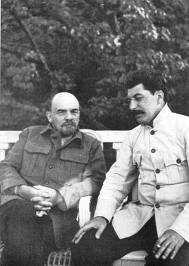 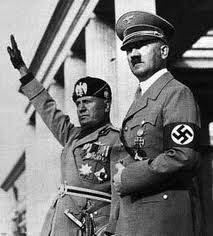 Question: How was World War I a total war?
B. Technology
	i.  worked to favour the stalemate of the trenches
		1.  initially helped defence, but by the end, began to favour 
		offensive tactics
	ii.  Steel Helmets
		1.  replaced caps with steel 
		helmets
		2.  soldiers looked more 
		anonymous, like workers 
		in a huge war machine.
		3.  more protection was 
		necessary because about 
		85% of wounds were 
		caused by shrapnel (exploding 
		shells)
B. Technology
iii. Uniforms
1.  used brown colors and 
were designed to be plainer to 
blend into the environment 
– became universal by WWI
iv.  Machine Guns
1.  perfected by US inventor, 
Hiram Maxim, in 1884
2.  contributed to the war of 
attrition and the stalemate by 
favouring a defensive strategy.
a) could fire 600 bullets per 
minute at a range of 1000 yards
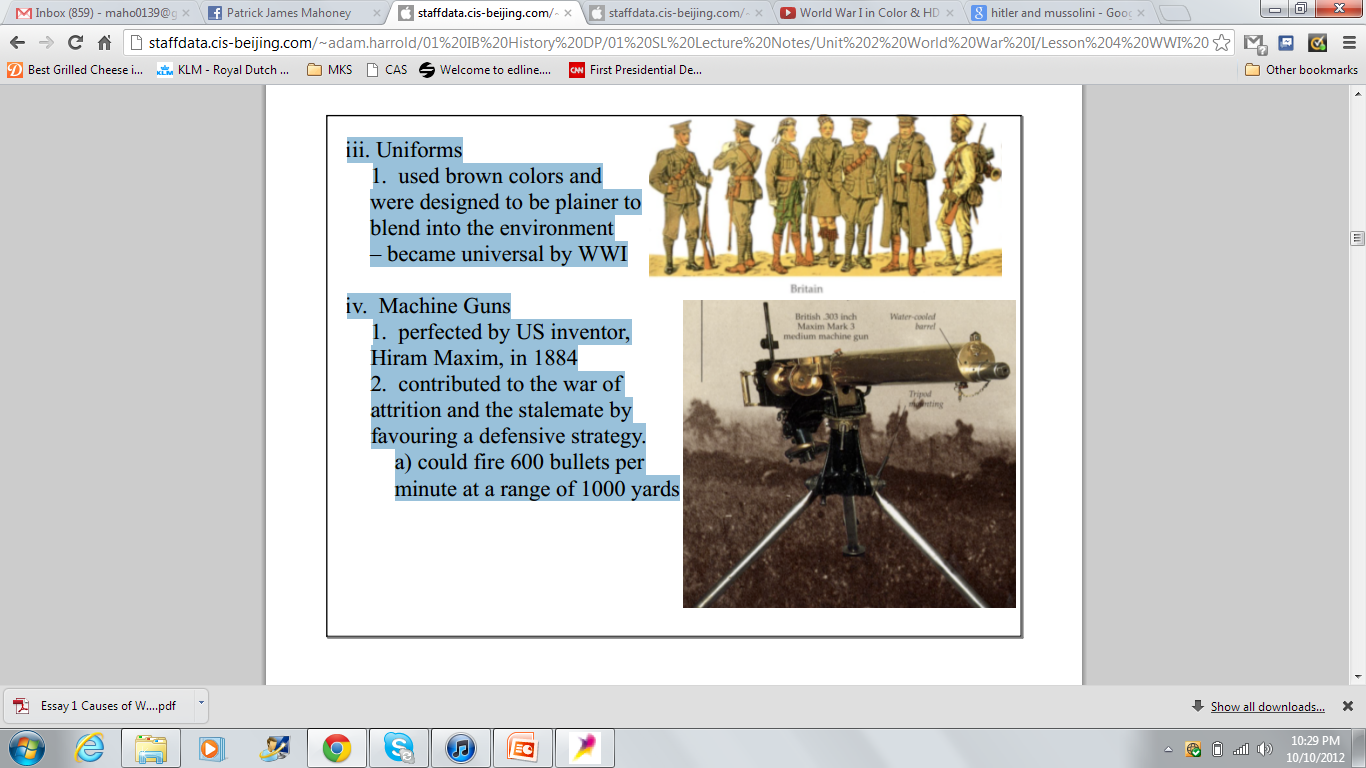 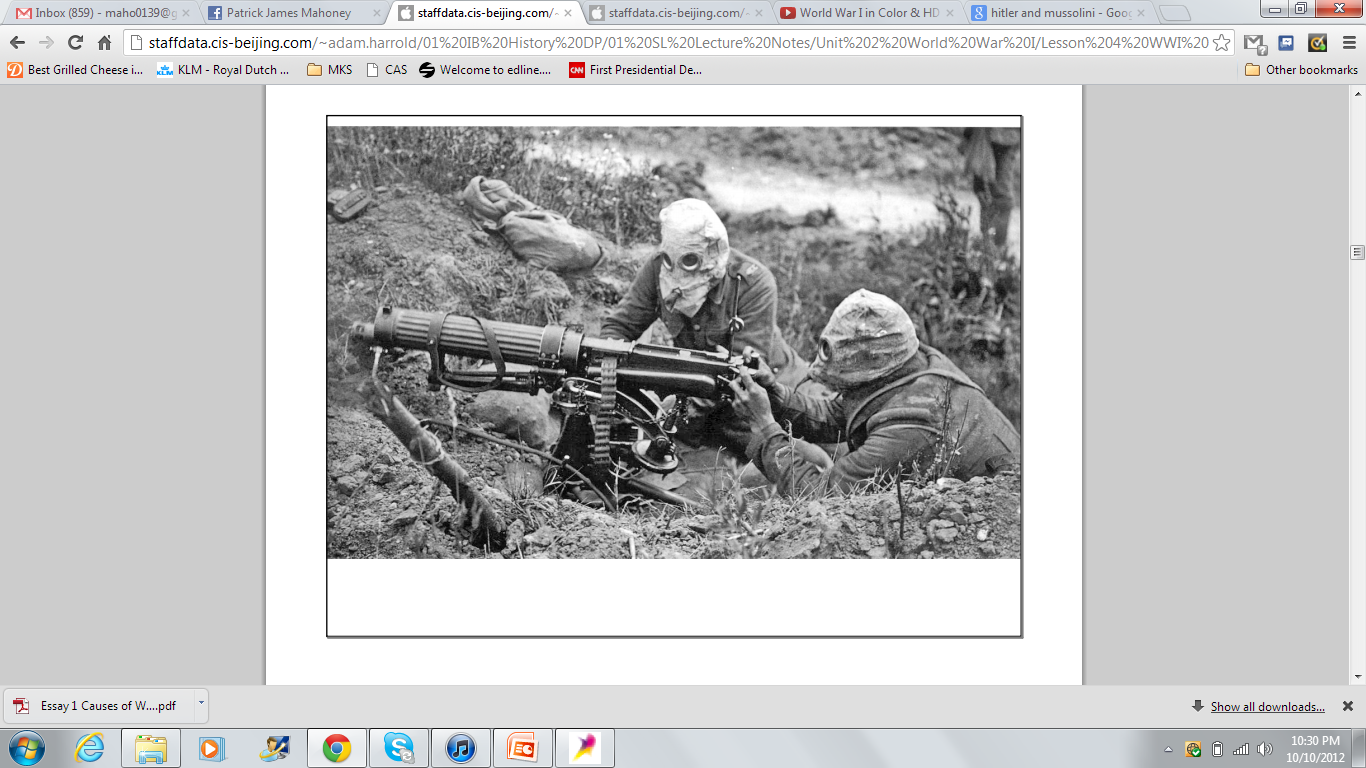 B. Technology
v.  Tanks
1.  began as an unreliable weapon prone to breaking down
2.  importance of tanks gradually became more and more 
recognized
a) a few were used in the Battle of the Somme in 1916
b) more than 400 British Mark IV tanks were used at Cambrai in 
Nov. 20, 1917 and successfully opened up a hole in the German 
lines; however, the advance of more than five miles could not be 
supported in time.
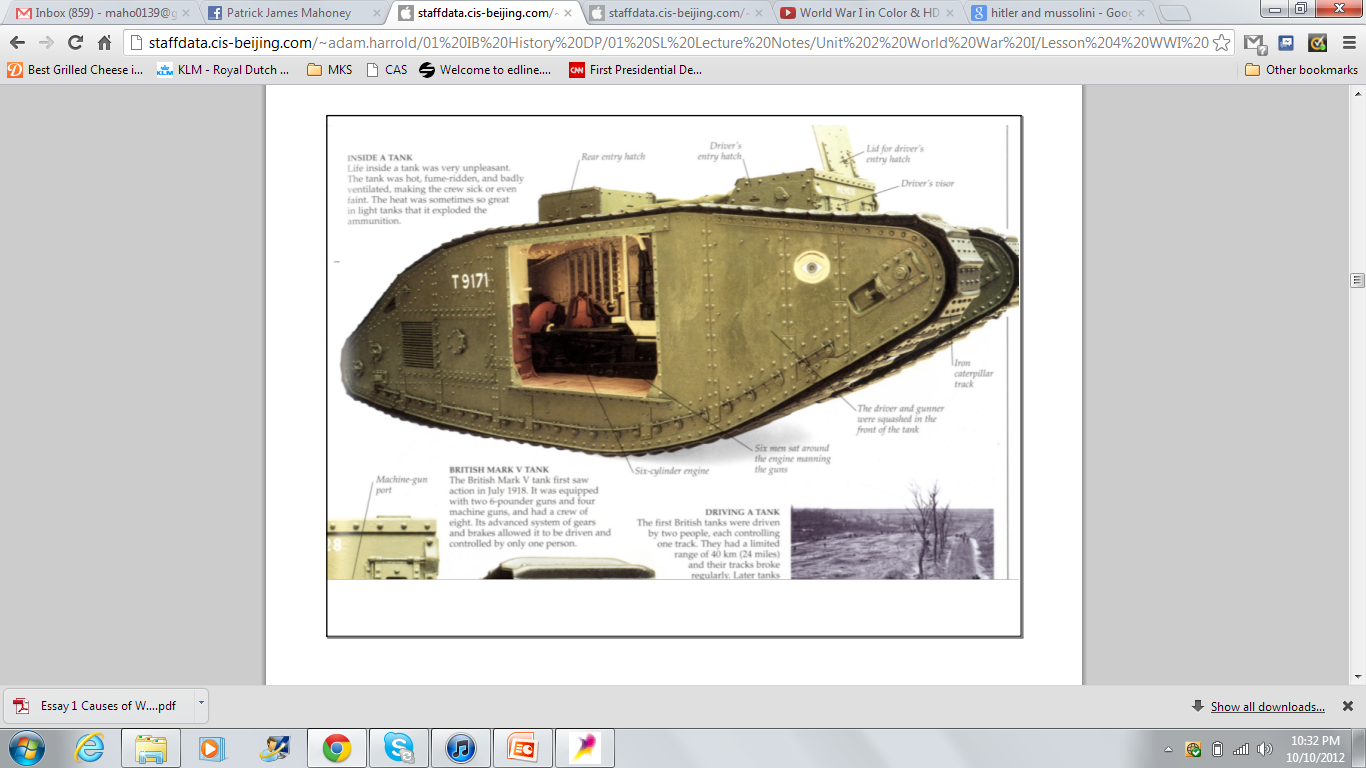 B. Technology
vi.  Gas
1.  Pioneered by German-Jewish scientist, Fritz Haber.
a) he supervised the first gas attack in WWI
2.  Ypres, April 22, 1915
a) Germans used chlorine gas to attack the allies
b) Chlorine gas poisons the windpipe and lungs, which fill up 
with liquid, drowning the victim
c) opened up a four mile gap in the Allied lines, but German 
commanders were unprepared for the success of the weapon and 
could not exploit their victory properly.
3.  By the end of the war
a) 20-30 % of shells contained gas
b) 1/6 casualties were from gas attacks
c) one victim was Hitler, who would ban the German army from 
using gas in WWII, likely sure that the Allies would respond in 
kind.
http://www.youtube.com/watch?feature=player_detailpage&v=DTY7v1Q_vnc
B. Technology
vii.  Submarines
1.  could not follow the earlier rules of naval warfare, including giving 
warnings before sinking.
2.  Germany developed 380 submarines and their use helped lead to US’ 
involvement in WWI
a) U-Boat Campaign
i) goal was to prevent supplies from getting to Britain
ii) at one point, it was estimated that London had only 6 weeks of 
food remaining in supply.
iii) by 1916, allied tactics improved 
1) mines destroyed more U-Boats than any other weapons and 
helped prevent u-boats from getting into British ports.
2) Depth charges were second to mines in being an effective 
weapon against u-boats
3) convoys: by mid-1917 all merchant ships traveled in convoys 
under the close protection of Allied warships
4)  long-range aircraft contributed to the protection of convoys by 
the end of the war.
U boats
http://www.youtube.com/watch?v=RCrzaC4aLPg
B. Technology
viii.  War in the air
1. Zeppelins
a) British used them to see U-boats on the surface and warn 
ships
b) Germany used them more and they were more advanced.
i) could fly higher and longer than airplanes
ii) used to spy on the enemy
iii) used to bomb British civilian targets, but inflicted more 
psychological damage as they couldn’t carry many bombs
iv) by the end of the war with the development of anti-aircraft 
guns and improved fighter planes, zeppelins were clearly a 
vulnerable target.
B. Technology
2.  Airplanes
a) started as unreliable and dangerous observation vehicles, but 
quickly became very effective reconnaissance aircraft
b) dogfights emerged
i) pilots first used pistols and rifles to shoot enemy pilots
ii) 1915, machine guns were fitted onto planes that were 
synchronized so that the bullets did not shoot through their 
propeller
c) bombers were developed late and had limited use throughout 
the war
d) RAF: had 37 airplanes in 1914 and by 1918 had 23000.
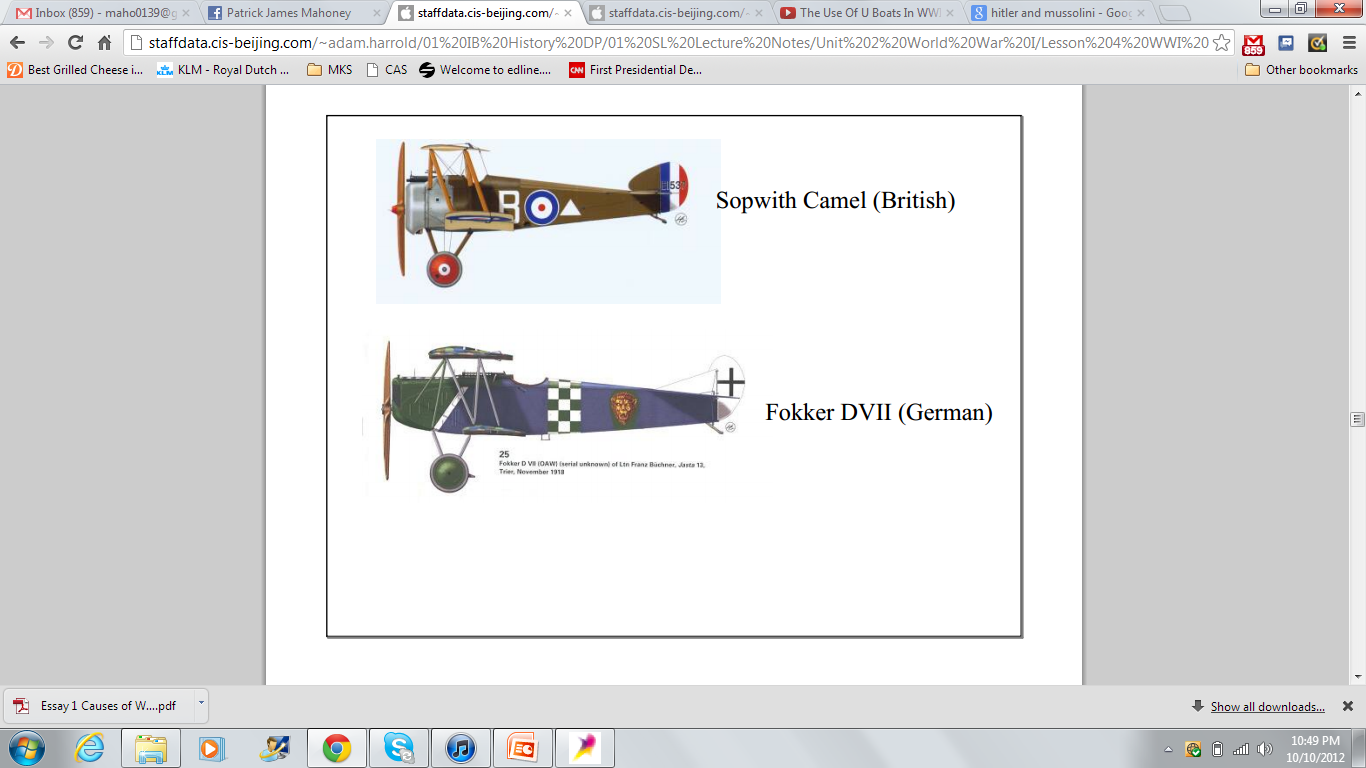